Rough reflection
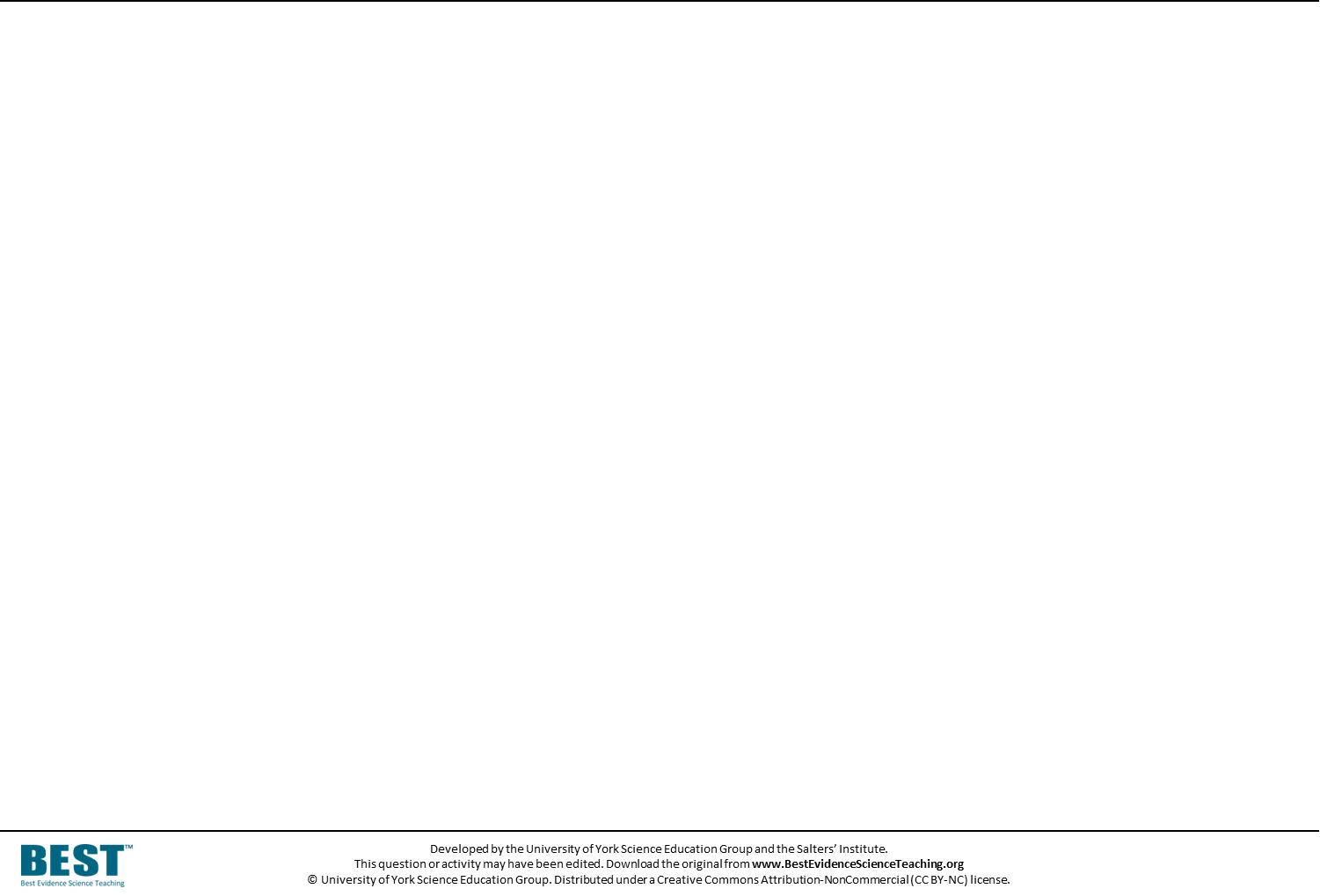 Torch light reflects brightly off a mirror.
What happens when a torch is shone on other objects?
Ten Pence
10p
UYSEG
Bricks
Rough reflection
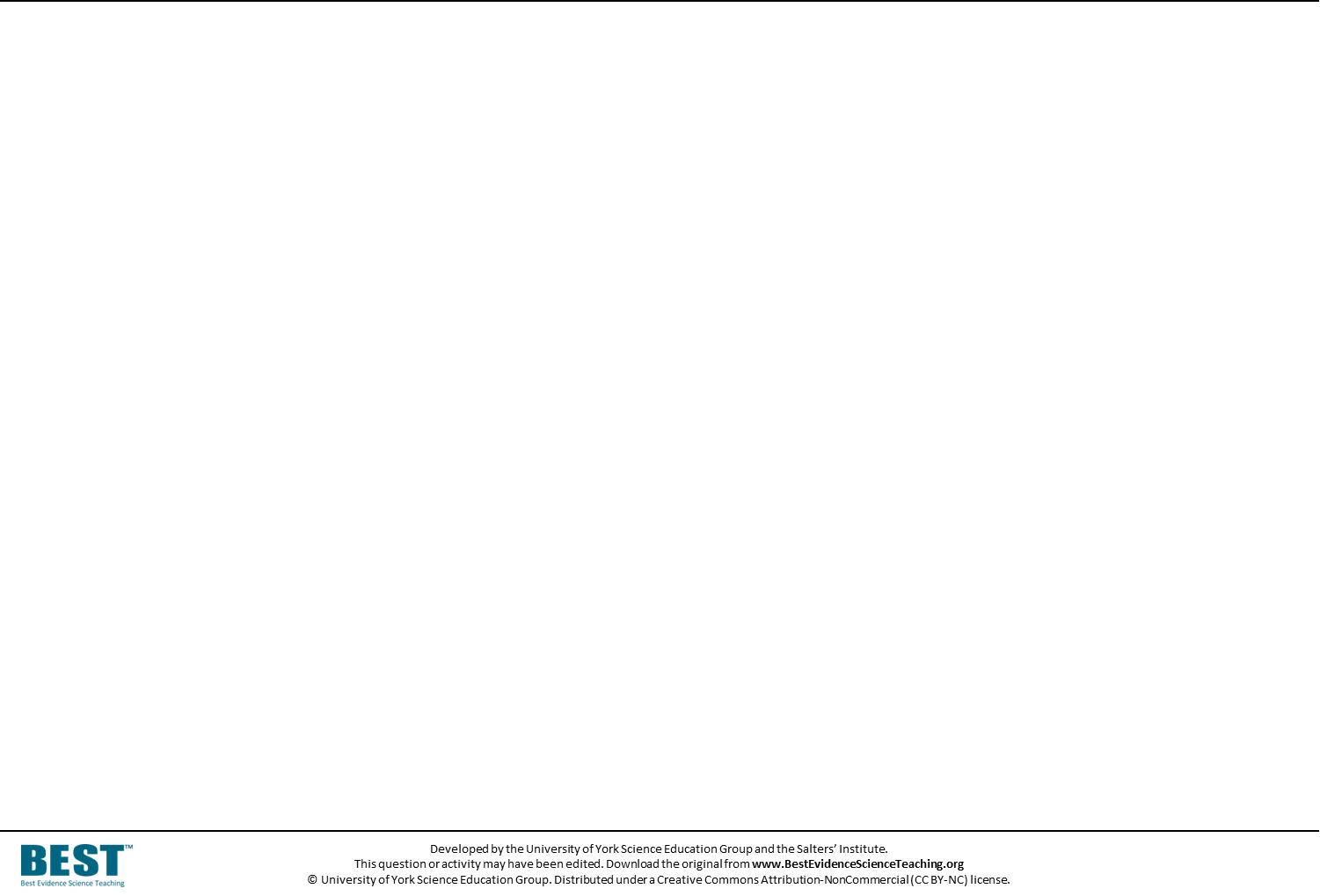 What happens when a torch is shone on other objects?
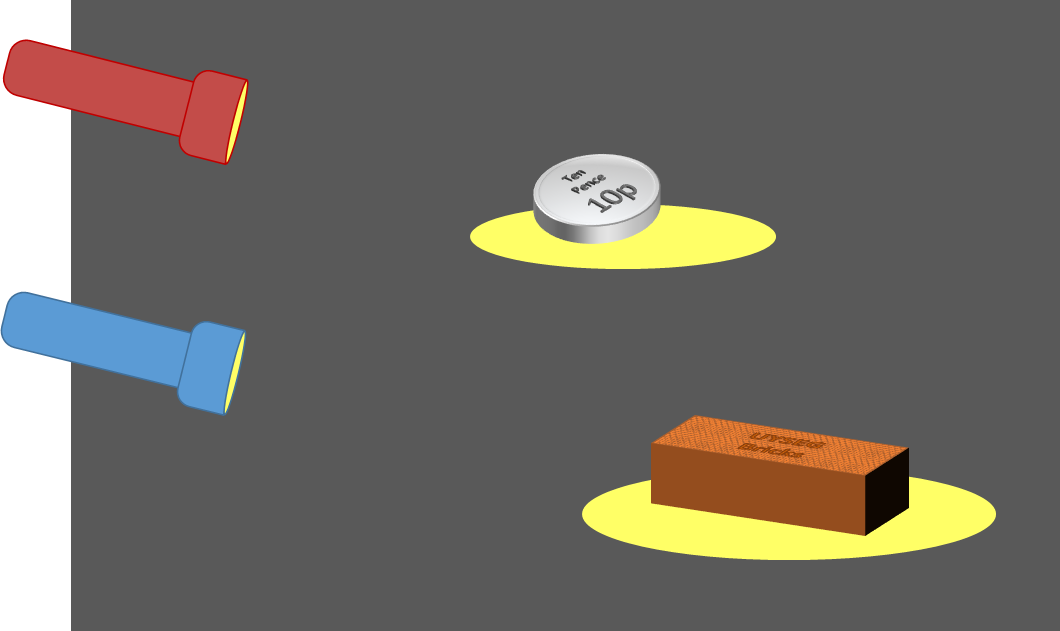 I am sure this is right
I think this is right
I think this is wrong
I am sure this is wrong
Light reflects off the shiny coin
A
Light reflects off the coin like a mirror              (all in one direction)
B
Light reflects off the dull brick
C
The rough surface of the brick reflects light in     all directions
D